Aim:  The World of Islam
Islam Vocabulary
Islam – Monotheistic religion rooted in Judaism and Christianity
Muslim – Follower of Islam 
Arab – Speaker of an Arab language (Middle East)
Allah – Arabic word for “God”
Mecca – Holy city of Islam (Saudi Arabia)
Hajj (Pilgrimage) – Trip to a holy site
Koran (Quran) – Holy Text of Islam
5 Pillars – Code of Conduct for Muslims
Why is Islam so spreadable?
Islam is a way of life
Legal system
All people are spiritually equal
Code of conduct (5 Pillars)
Common Culture/Identity (Arab World)
Islam spreads through conquest
Conquers land in Middle East, Africa and Spain
Great military (cavalry)
Jihad (Holy Wars)
Why was Islam’s spread such a SUCCESS?
Weak Enemies
Byzantine and Persians
Strong Military
History of Brave and skilled warriors
Common Cause – ARAB EMPIRE
How Did Muslims Treat Conquered People?
Christians and Jews are “PROTECTED PEOPLE”
Non-muslims had to pay heavy taxes
Slave class (NO MUSLIMS)
Social mobility

Why convert?
THE GOLDEN AGE OF ISLAM
INTERNATIONAL TRADE
Merchants are honored (Muhammad)
Banking systems (checks)
Trade with India and China
CULTURAL DIFFUSION
THE GOLDEN AGE OF ISLAM
ART/ARCHITECTURE
Mosaics and Calligraphy
Thousand and One Nights
Advanced Cities (Damascus)
Mosques
Learning
Elementary Education
Reading and Writing
Preservation of Ancient Learning
Dome of the Rock
Do you see any similarities?
HAGIA SOPHIA in the Byzantine Empire
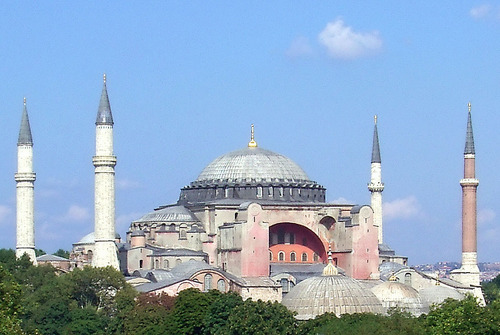 The Hagia Sophia
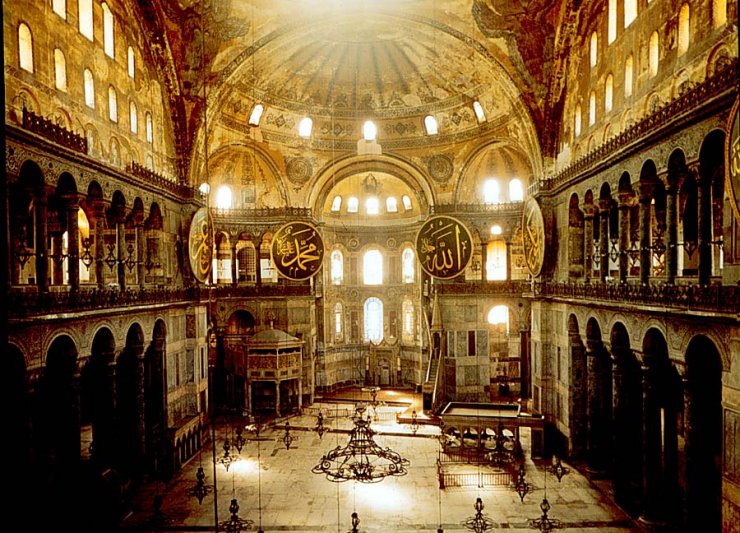 The Hagia Sophia
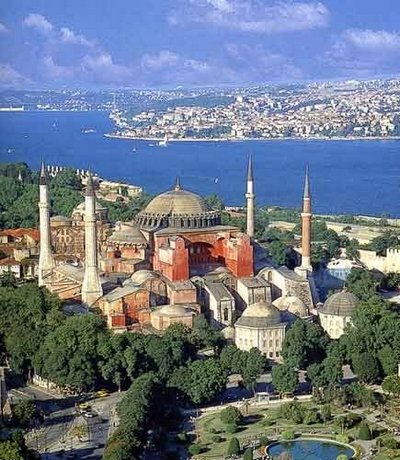 A mosaic at the Hagia Sophia
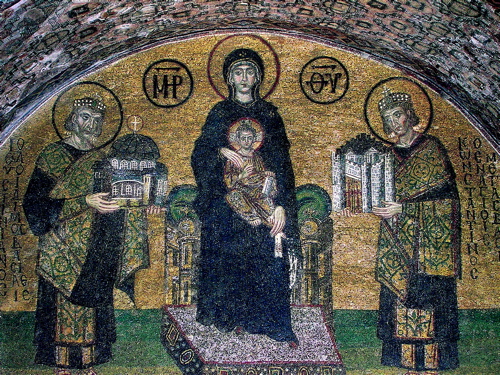 Islamic Decline
Religious Tension 
Sunni and Shiite Sects
Weak Leadership
Problem of Succession
Invasions
Crusades
Turks/Ottomans
MONGOLS!!!
WORD ASSOCIATIONS
BYZANTINE EMPIRE
Preservation of Greco-Roman Culture
Justinian’s Code (law, stability, order)
Similar to Hammurabi’s Code & Twelve Tables
Cultural diffusion (art, architecture, trade) with Russia made Kiev a cultural center!
ISLAMIC (MUSLIM) EMPIRES
Math
Science
Technology
Diversity
Religious Toleration